量化员工考核
提升经营环境
加强客户管理
推进产品开发
营销策划PPT模板
PPT模板
营
销
策
划
渐变风 | 商务办公 |汇报总结 | 营销策划
时间：X月X日
汇报人: OfficePLUS
SLIDE TEMPLATE ON SAFETY PRODUCTION TRAINING
目录
CONTENT
01.
推进产品开发
提升经营环境
02.
PROMOTE PRODUCT DEVELOPMENT
IMPROVE THE BUSINESS ENVIRONMENT
03.
加强客户管理
量化员工考核
04.
STRENGTHEN CUSTOMER MANAGEMENT
QUANTIFY EMPLOYEE ASSESSMENT
推进产品开发
提升经营环境
加强客户管理
量化员工考核
推进产品开发
01
PROMOTE PRODUCT DEVELOPMENT
对重点市场做到电视有影，广播有声，报纸有形，学者参与不遗余力的宣传公司产品，提升品牌形象强化服务认识，提高服务质量
01.
推进产品开发
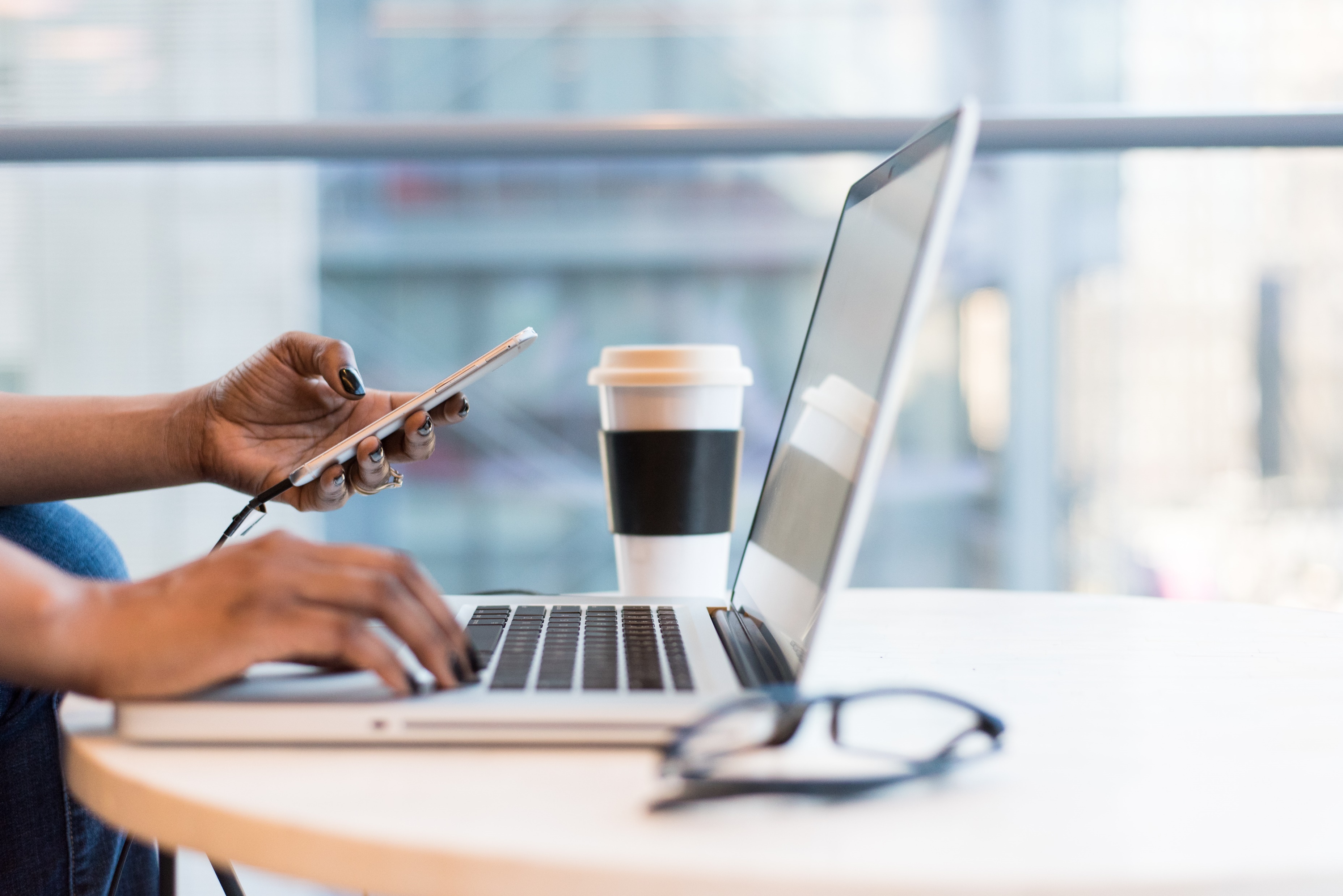 如何应对市场变化
世界不变的是在变，只有不断的推陈出新才能跟上市场发展的需求只有不断开发新客户才能更加完善
合理安排
提升服务
合理安排工作，为其搭建合理的舞台，充分发挥个人的才能加强团队的凝聚力
除主动参与公司的各种培训外重点要加强事后的总结与运用提升服务水平
01.
推进产品开发
市场开发
增进了解
春节前应重点对鲁西北市场的进行开发与推广
增加相互了解，解决实际的困难增加客户赤诚度
改善淡季
收集信息
步骤
措施
改变公司春季淡的被动局面对客户均分类建档
收集真实的市场信息，建立档案制度的种植结构
跟踪监督
找出差距
并定期跟踪监督，及时调整并不断增加回访
用户习惯及其他品牌的优势宣传方案找出差距
01.
推进产品开发
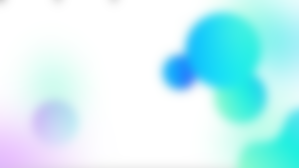 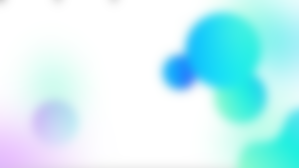 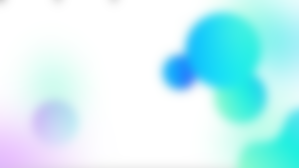 产品开发
核心重点
制定最低客户数少则罚多则奖措施
通过细致调研及时开发适销的产品
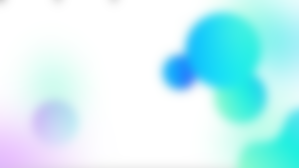 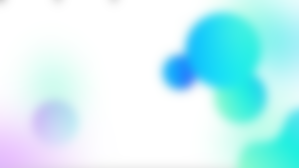 优化系统不断提高市场占有率
实行谁开发谁受益的奖励机制
把握市场脉搏
每次出发人员回来，要及时召集相关内部人员共同分享市场成功经验，分析总结遇到的疑难问题，共同探讨，相互促进，共同进步
01.
推进产品开发
加强管理预算
与事先预算相差较大，则由当事人自行解决，或不予以报销
加强基础管理
加强基础管理，强化量化考核指标严格审查，不实的不予报销
推进产品开发
提升经营环境
加强客户管理
量化员工考核
提升经营环境
02
IMPROVE THE BUSINESS ENVIRONMENT
对各种专项费用的投放应遵照双赢原则，事先与客户共同对市场加以分析，预测投放的效果，并提出书面建议和协议。事中加大监督事后加以落实评比
02.
提升经营环境
增加透明度
38
%优秀
增设专门统一的内勤人员增加账目透明度，定期公布各种业务费用数据，保证数据公开透明
52
%良好
63
%合格
各项占比
坚决杜绝老好人思想，加大跟踪力度，强化监督职能，及时记录，适时引导，定期检查，避免一阵风做到善始善终
02.
提升经营环境
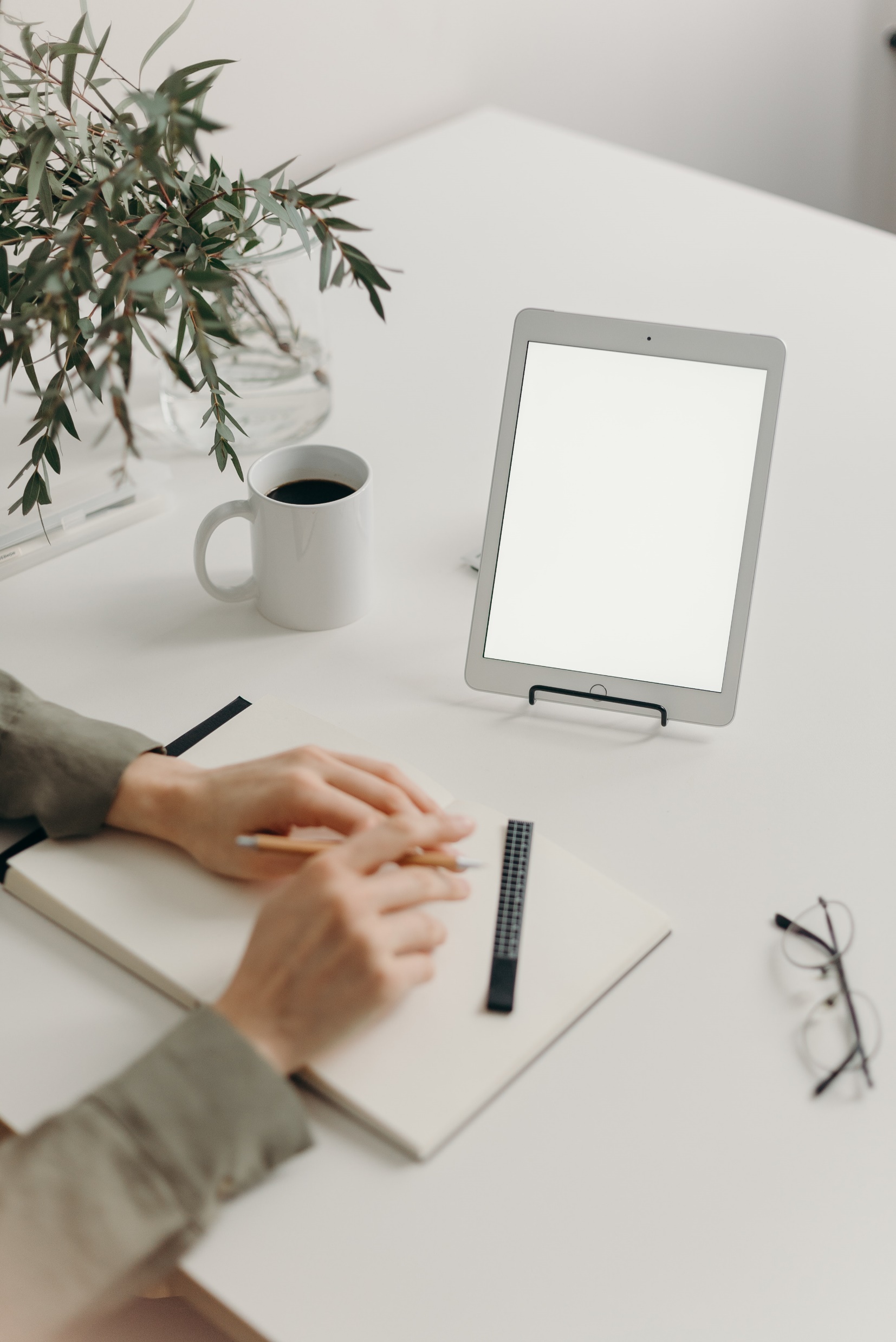 奖惩分明
对各项工作均事先予以量化，奖罚分明，使一切均有章可循，有章可查，分季度考核
提升管理
结合年终考核，业绩的好坏直接与奖金挂钩，全面提升管理水平和维度
优化结构
详细了解市场变化规律和特征，及时把握市场时机，进行布局和计划
02.
提升经营环境
优先扶持
及时更换
重点发展
优化网络
对一些需更换客户的网络先培养其他替换客户经时间扶持
不与公司发展相匹配的客户，予以更换掌握市场已有资源
供销、农业局的网络开发维护外，同时重点开发粮油市场
除传统的农资、邮政等农化网络网络的建设终端建设基础
推进产品开发
提升经营环境
加强客户管理
量化员工考核
加强客户管理
03
STRENGTHEN CUSTOMER MANAGEMENT
理顺整顿治理现有资源，对客户、市场按升值潜力分为a、b、c三类市场，对潜力大、上升强劲的市场予以重点开发，并进行维护和积极的宣传
03.
加强客户管理
建成网络
了解资料
及时沟通
初步建成网络并建立有效的奖罚制度
多与终端客户联系并了解一线资料
制订定期的沟通机制并保持及时沟通
抓住时机
规范管理
加大市场开发力度,充分利用市场时机
建立市场网络，规范客户信息的管理
03.
加强客户管理
23%
46%
主动沟通占比
反馈处理时效
及时反馈
主动沟通
成立业务投诉电话，对由于业务人员自身问题造成的业务投诉，视情节予以一定的处分，并及时解决客户的投诉
主动与业务人员沟通交流，变听汇报式交流为主动谈话式交流，对发现问题应及时解决，从中发现人员的长处与缺点
03.
加强客户管理
01
02
03
建立网络
重点宣传
市场分级
建立市场网络，规范客户管理，加大市场开发的力度和范围
对潜力大、上升强劲的市场予以重点开发、积极进行维护宣传
理顺整顿治理现有资源对客户市场按照升值潜力分为三类市场
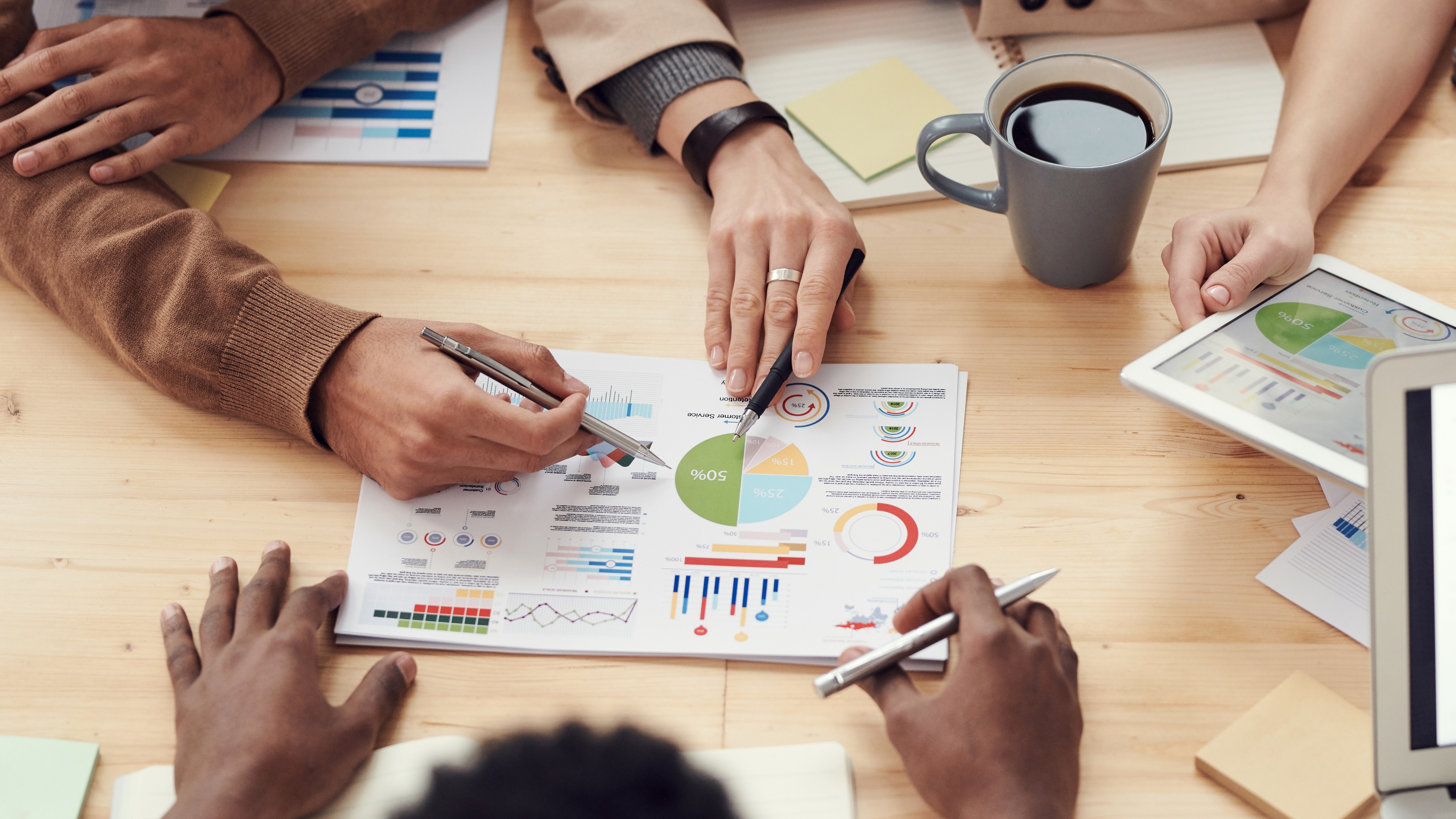 推进产品开发
提升经营环境
加强客户管理
量化员工考核
量化员工考核
04
QUANTIFY EMPLOYEE ASSESSMENT
改变少数人硬性分派的做法，使员工共同参与制定相应的实施方案，择优选用明确各自的责、权、利，定期考核与年终考核相结合，并与同期收入、年终奖金相结合，对成绩优异者给予奖励
04.
量化员工考核
业务能力   17%
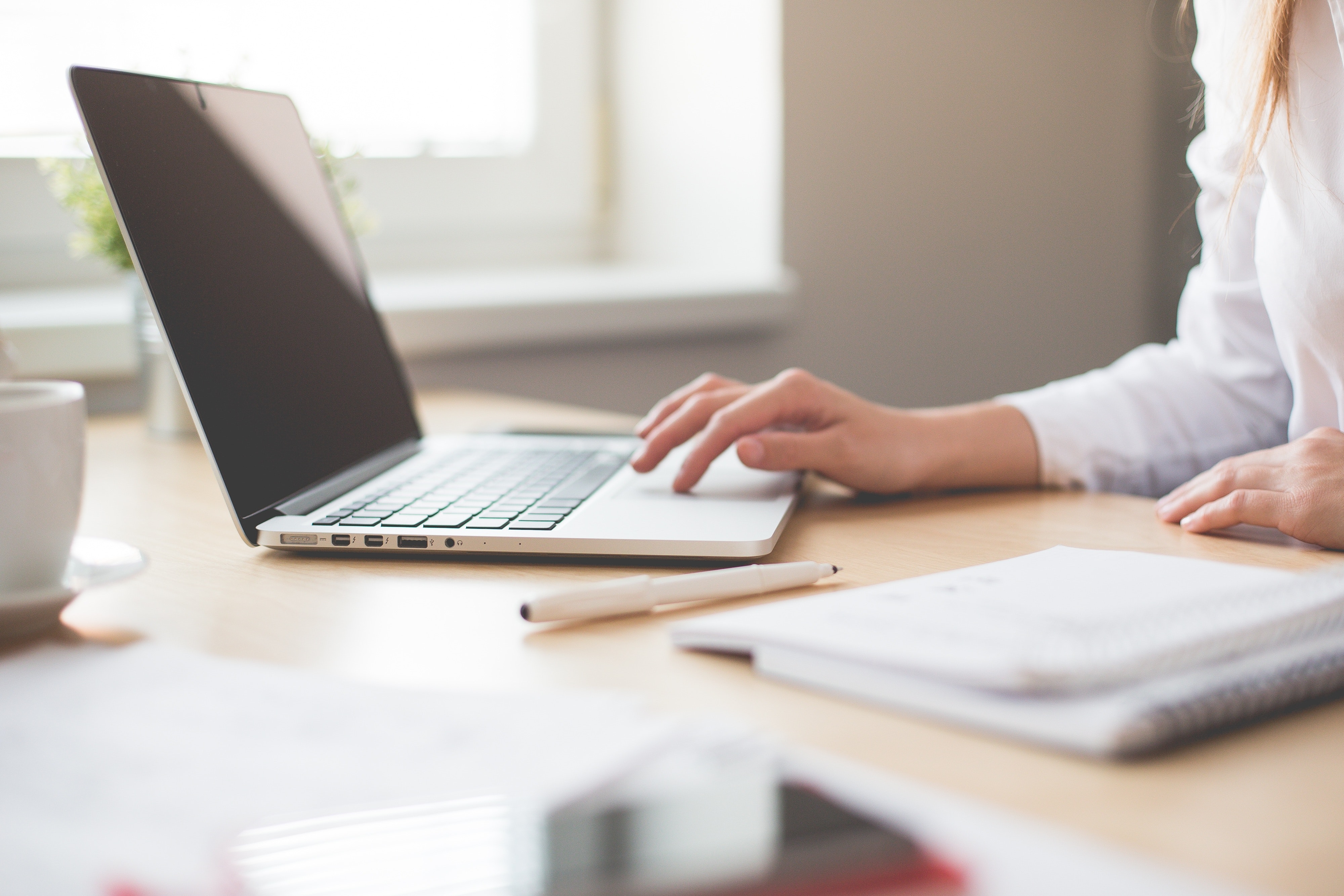 技术水平   32%
个人能力考核
业绩赋分   51%
强化驻点服务开发工作，依据市场情况分设一个办事处，强化市场的开发服务功能
04.
量化员工考核
考核方法
考核指标
取消专车制度为市场专车制对业务车辆统一调度，形成地面范围化宣传，配合学者及当地经销商服务于终端客户
结合驻点服务工作的开展，整合自身市场的信息及技术资源优势，帮助客户理顺、完善开发新的营销方案
04.
量化员工考核
S
W
择优选用
共同参与
对各项工作分工明确各区域市场挂牌承包，并择优采用该方案
改变少数人硬性分派的做法使员工共同参与制定相应的实施方案
T
O
年终奖励
计入年薪
考核结果与同期收入年终奖金相结合，对成绩优异者给予奖励
不能按计划完成的与同比例的收入，每下降一个百分点减少收入
量化员工考核
提升经营环境
加强客户管理
推进产品开发
营销策划PPT模板
感谢观看
THANKS FOR WATCHING
时间：X月X日
汇报人: OfficePLUS
SLIDE TEMPLATE ON SAFETY PRODUCTION TRAINING
OfficePLUS.cn
标注
字体使用


行距

素材

声明



作者
中文  思源黑体
英文  思源黑体

标题 1.0
正文 1.3
pexels.com

本网站所提供的任何信息内容（包括但不限于 PPT 模板、Word 文档、Excel 图表、图片素材等）均受《中华人民共和国著作权法》、《信息网络传播权保护条例》及其他适用的法律法规的保护，未经权利人书面明确授权，信息内容的任何部分(包括图片或图表)不得被全部或部分的复制、传播、销售，否则将承担法律责任。

艾亚